A Presentation to:
River to Sea TPO Board
October 26, 2016
Agenda
Study Status
Refined Alternatives Analysis 
Potential Implementation Strategy
Next Steps
Discussion
Study Process
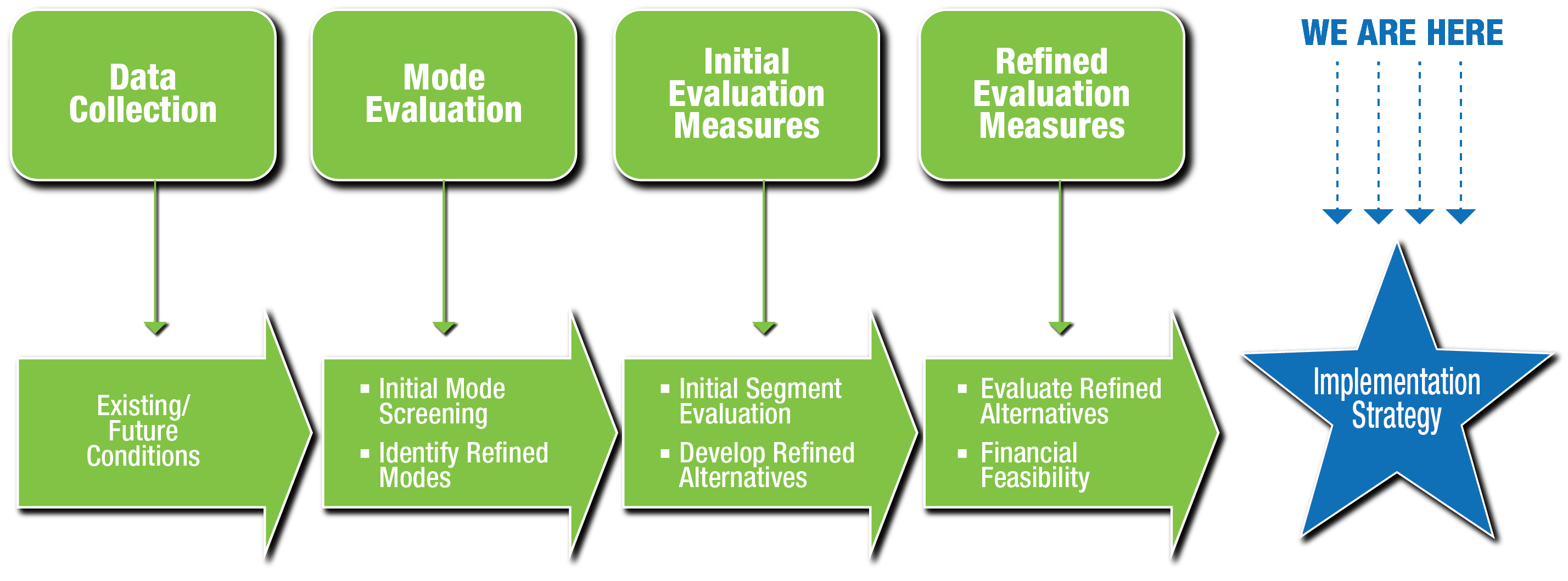 Refined Alternatives Analysis
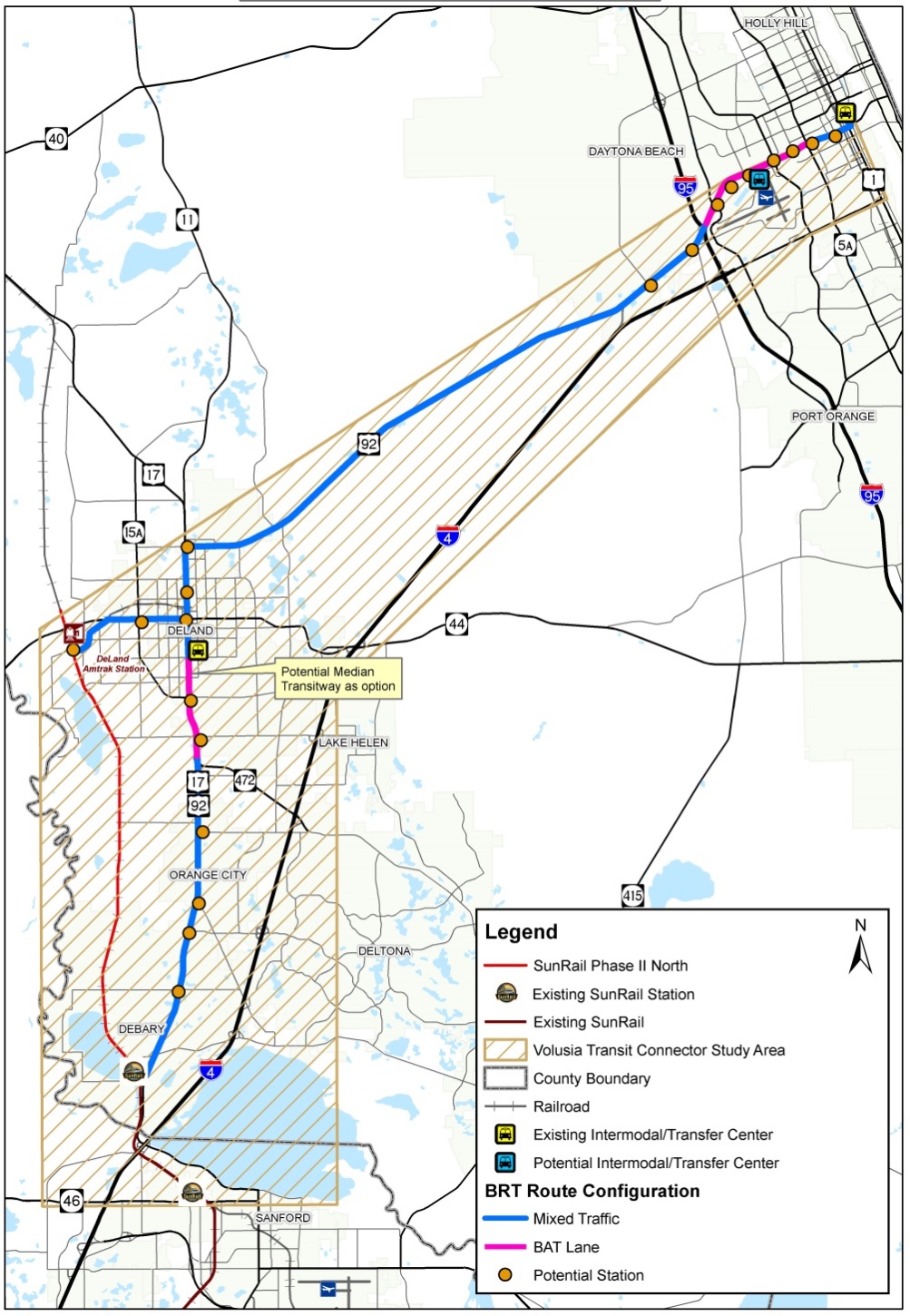 Bus Rapid Transit (BRT) Route Configuration
Potential Business Access and Transit (BAT) Lane
6-lane and 8-lane sections
Taylor Rd to Beresford Rd: roadway widening to create 6 lanes (median transitway option)
Mixed Traffic 
2-lane and 4-lane sections
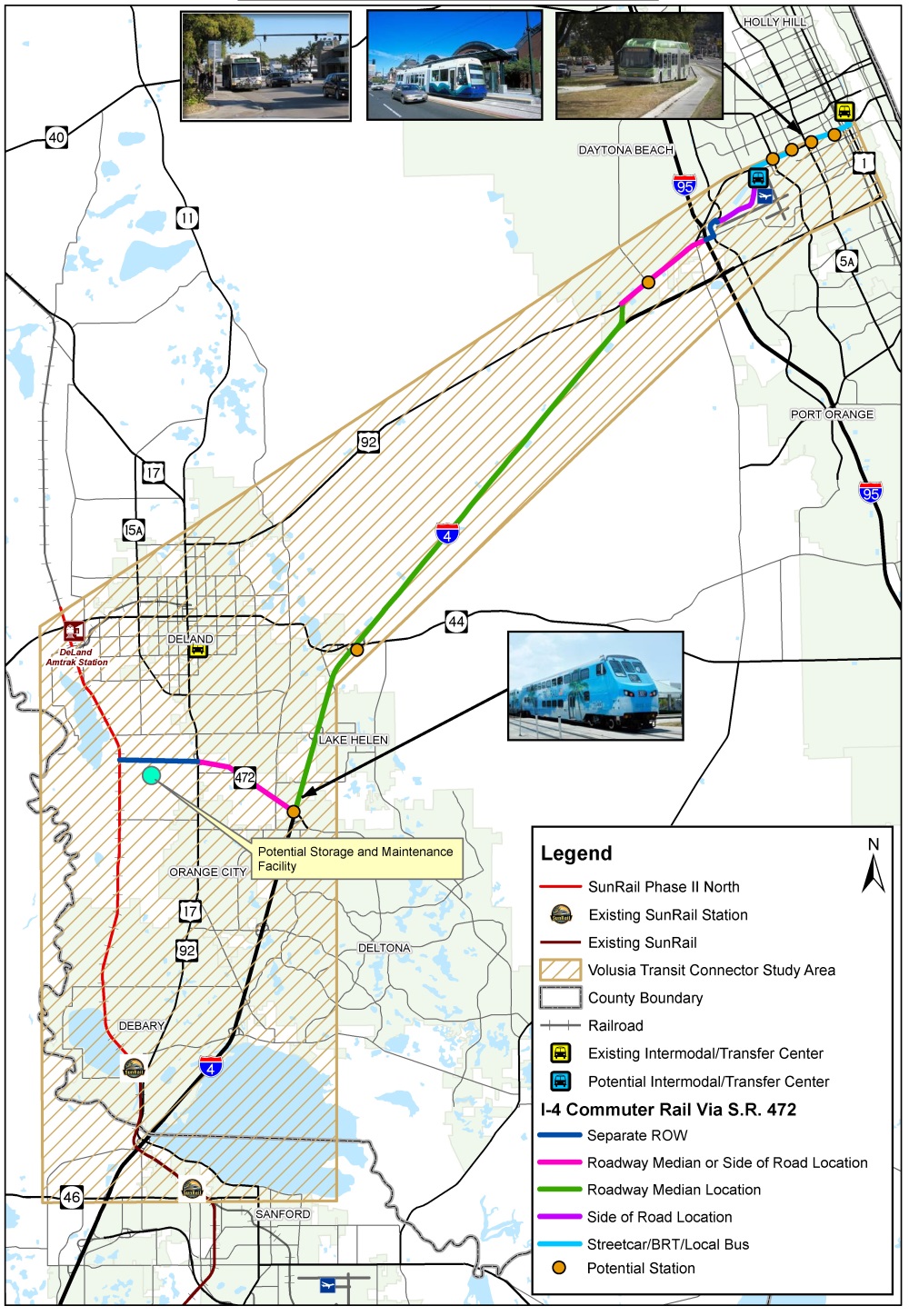 Rail Route Configuration
Separate right-of-way (ROW)
SunRail Phase 2 North to S.R. 472
I-95 to Williamson Blvd
Roadway median or side of road location
S.R. 472 and U.S. 92
Roadway median location
I-4
Side of road location
Midway Ave
Capital Cost Estimates in Millions
*  Cost estimates in 2015 dollars 
**   Vehicle cost include feeder bus service vehicle cost
FTA match (if eligible) 20% - 50%
O&M Cost Estimates in Millions
*  Feeder bus costs do not include costs for proposed TDP service improvements
**  Cost estimates in 2015 dollars
Ridership Projections
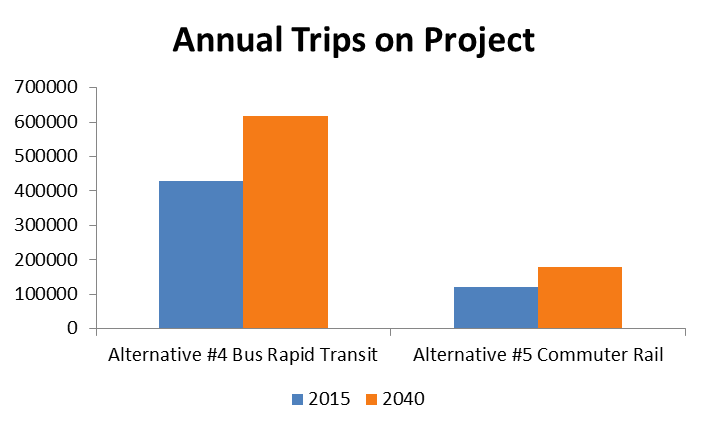 618,500
2050
428,500
725
179,000
475
119,700
Source: FTA STOPS model
New and Small Starts Project Evaluation and Rating
Individual Criteria Ratings
Summary 
Ratings
Overall 
Rating
Mobility Improvements
(16.66%)
Project Justification*
(50% of Overall Rating)
Environmental Benefits
(16.66%)
Congestion Relief
(16.66%)
Overall Project Rating
Cost-Effectiveness
(16.66%)
*Must be al least “Medium” for project to get “Medium” or better Overall Rating
Economic Development
(16.66%)
Local Financial 
Commitment*
(50% of Overall Rating)
Land Use
(16.66%)
Current Condition
(25%)
Commitment of Funds
(25%)
Reliability/Capacity
(50%)
*Must be al least “Medium” for project to get “Medium” or better Overall Rating
FTA Project Justification Rating Assessment
Both build alternatives in general scored poorly against criteria
BRT more cost-effective than rail
Lack of development density and transit-oriented development results in poor land use score
Local financial commitment currently not in place to result in a medium to high rating 
Conclusion:  Neither alternative would achieve high enough rating to be competitive for federal funding.
Where do We Go from Here?
Provide officials with road map on where we need to go to implement an enhanced transit system 
Need to identify strategies and tools that we can start to put in place now
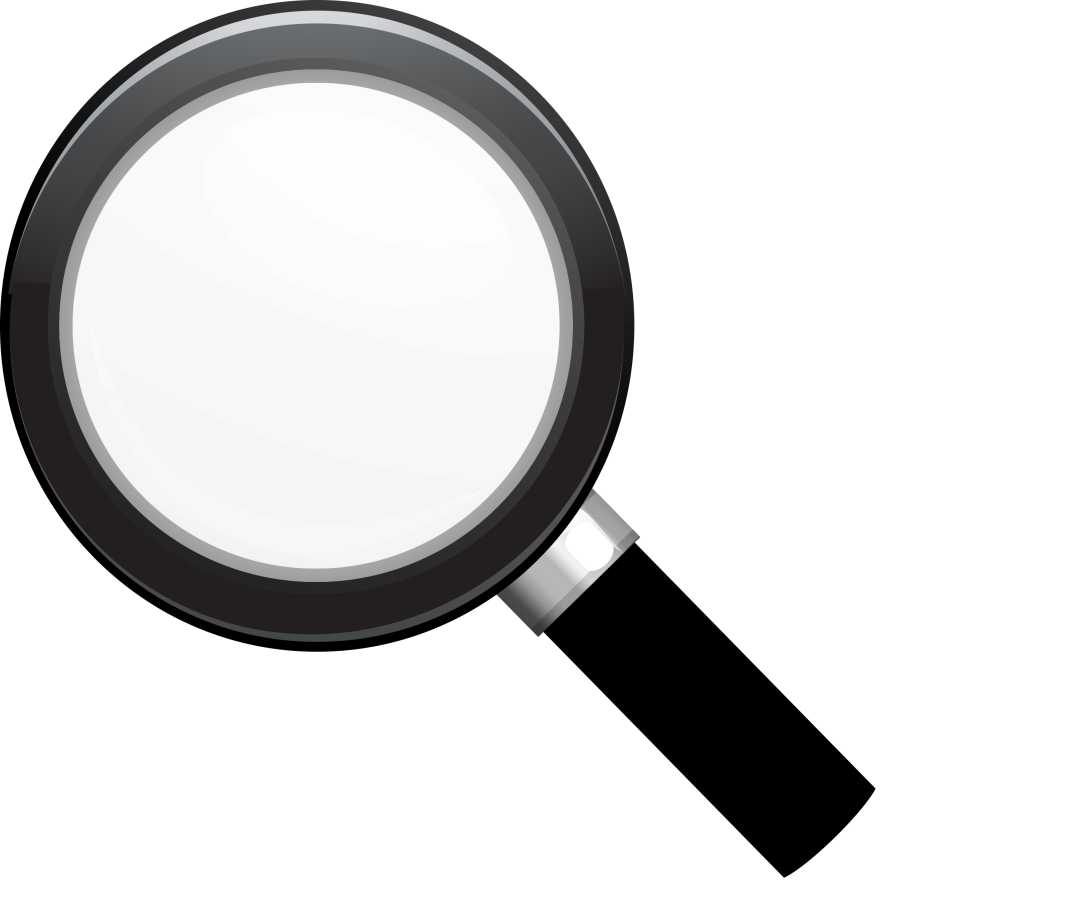 Conclusion:  Develop an Implementation Strategy
Potential Implementation Strategy
Two-Component Strategy
Progressive transit service and facility improvements
Strategies and policies to foster transit-oriented development
Transit Improvement Strategy
ID strategy for added local transit O&M revenues
Implement bus service improvements related to new revenue sources
Integrate transit priority and stop improvements into roadway improvements
Develop new transit centers and initial park-n-rides
1
2
3
4
Potential rail extension toward Daytona Beach
Evaluate preservation of  ROW for future premium transit corridor(s)
Potential BRT service in the US 92 and/or US 17/92 corridors, with added feeder bus connections improvements
7
5
6
Land Development Strategies
1
2
3
4
5
Growth management and land conservation policies focusing on development density and market trends supportive of transit
Develop conceptual plans for designated BRT and rail transit station areas
Implement zoning changes that support major transit investment in transit station areas
Implement strategies to promote transit-supportive planning and station area development
Develop affordable housing plans along transit corridors
Transit and Density Relationship
Population and employment densities affect  the viability of transit mode 

Higher population densities and/or employment centers help justify premium rail options

Higher densities help justify greater transit service levels
Mode Applicability Based on Densities in Study Area
Effects of population and employment

Highest-order mode to support future development density (year 2040)

Primarily support local bus options

Potential BRT/LRT options along ISB
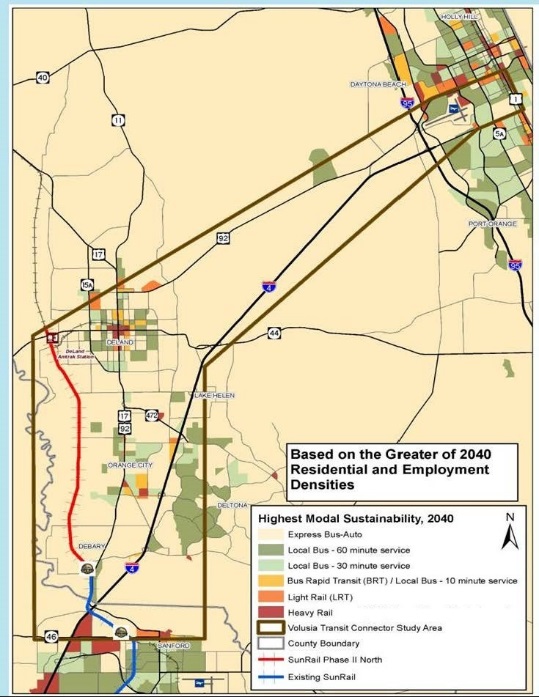 Densities: Study Area vs. SunRail Stations
Transit Oriented Development (TOD) Assessment
Analysis of TOD potential conducted at ten potential premium transit stations
Particular focus at I-4/SR 472
  Process
Stakeholder interviews
Application of FDOT TOD Readiness Tool
Strategy and policy recommendations
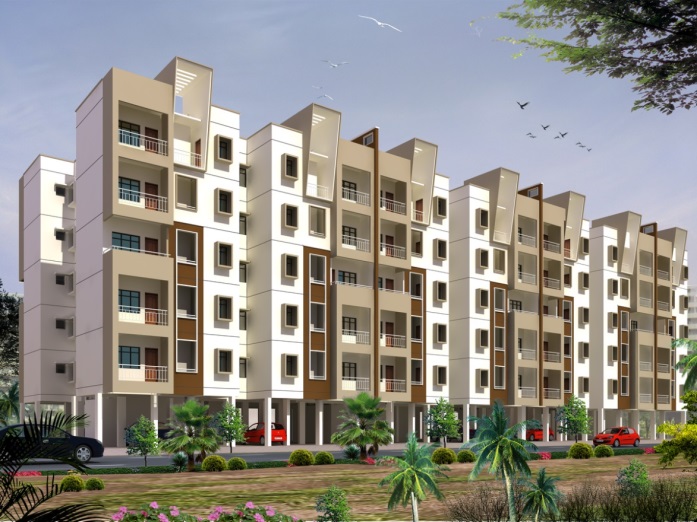 Next Steps
Remaining Schedule
Final Elected Official Briefings – September- October 2016 
 Issue Project Summary Report – December 2016
Discussion
General Discussion/Questions